Мой первый кристалл
Исполнил ученик 2 «б» класса
ЧСОШ им.С.А.Новгородова 
Сивцев Алексей
  Руководитель: Попова Мария Николаевна
Что такое кристалл?
Кристаллы-это не только камни, из которых делают ювелирные украшения, но и такие хорошо нам знакомые вещи, как сахар и соль.
         Кристалл-это твердое вещество, его частички расположены строго по порядку. Поставив эти опыты я научился выращивать кристаллы.
Как вырастить кристалл в домашних условиях
Прежде всего, мне необходимо подготовить рабочее место. Химия – это наука серьезная, поэтому тщательно проверяю, чтобы рядом не оказалось ничего лишнего.
Для того, чтобы не испачкать одежду, надеваем фартук. 
Рабочее место готово – приступаем к выращиванию!
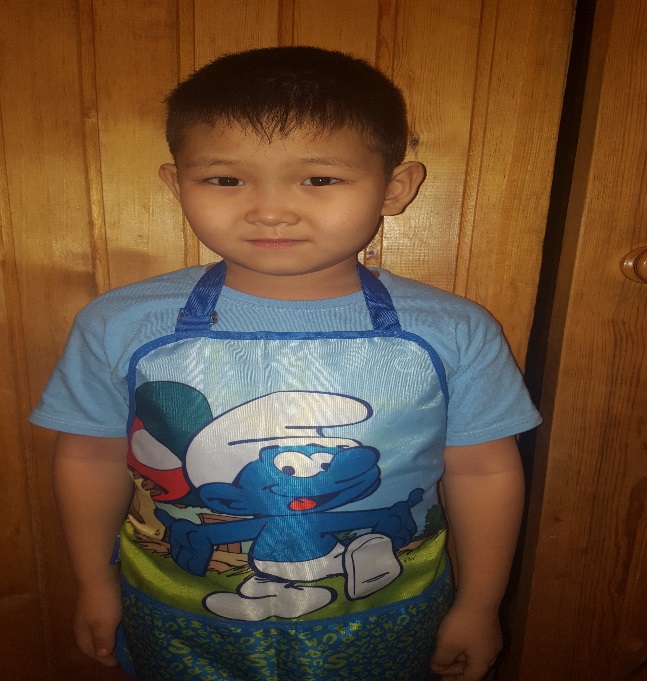 Опыт 1: Кристаллическая фигурка
Мне понадобится кое-какая посуда: в роли колбочек - стеклянная банка, мерный стакан, салфетки (можно использовать носовой платок)  – они послужат подручными средствами.
С помощью мерного стаканчика отмеряем 200 мл горячей воды. Переливаем в банку и добавляем в нее химический реактив, а также краситель. Теперь размешиваем все это до полного растворения вещества.
Берем пластмассовую емкость для выращивания кристалла, переливаем раствор. Для создания фигурки используем деталь из фетра – на них нарастут кристаллы.
Детали опускаем в раствор на проволоке и ждём часа 4 – этого хватит для создания фигурки.
Когда мы получили необходимый кристалл, сливаем раствор и, аккуратно вытаскиваем кристалл на салфетку.
Для предотвращения высыхания можно обрызгать его бесцветным лаком.
Опыт 2: Кристаллы поваренной соли.
Процесс выращивания не требует наличия каких-то особых химических препаратов. У нас у всех есть пищевая соль (или поваренная соль), которую мы принимаем в пищу. Кристаллы поваренной соли NaCl представляют собой бесцветные прозрачные кубики.
1.Наливаем горячую воду в ёмкость (например стакан или чашку) . 
2.Насыпаем пищевую соль в стакан и помешиваем
3.Добавляем ещё соль и снова перемешиваем. Повторяем этот этап до тех пор, пока соль уже не будет растворяться и будет оседать на дно стакана. Получен насыщенный раствор соли. 
4.Переливаем полученный раствор в чистую ёмкость такого же объёма, избавившись при этом от излишка соли на дне с помощью куска ткани. 
5.Выбираем любой понравившийся более крупный кристаллик поваренной соли и привязываем на нитку и подвешиваем, чтобы он не касался стенок стакана. 
6.Через 2-3 дня можно заметить значительный рост кристаллика. Если повторить всё то же ещё раз (приготовить насыщенный раствор соли и опустить в него этот кристаллик), то он будет расти гораздо быстрее (извлечь кристаллик и использовать уже приготовленный раствор, добавляя в него воды и необходимую порцию пищевой соли).
Кристаллы поваренной соли
Через 2-3 дня
Через неделю
Опыт 3: Лучистый кристалл.
Устанавливаю поддон на ровной поверхности. Отрезаю от полосок картона 2 кусочка по 3.5 см и 2 кусочка по 4 см. Два коротких кусочка ставлю в крайние углубления подставки, 2 длинных в средние. Проверяю, что они надежно зафиксированы. Выливаю раствор на подставку и прямо на полоски. В течении суток на верхних гранях картонных полосок должны появиться кристаллы. Выросшие кристаллы очень хрупкие, при прикосновениях и при сильных порывах воздуха лучики обламываются.
Через 1 час
Через 1 день
С помощью поставленных опытов я научился сам выращивать кристаллы и делать украшения своими руками близким.Вывод: из проведенных опытов я пришел к выводу,что из готовых наборов кристаллы вырастают быстро. Лучистый кристалл очень хрупкий,потому должен храниться в закрытой прозрачной емкости.Из набора алхимик кристалл более твердый и блестящий.Мне понравился более опыт из поваренной соли т.к. соль есть в каждом доме и легка в выращивании.Но следует отметить,что красители не очень действуют на цвет кристалла, поэтому лучше использовать цветные нитки.
Для опытов были использованы следующие наборы:
Алхимик
Лучистые кристаллы